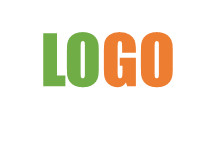 请在此处添加公司
创业/商业融资计划书
框架完整PPT模板，适用于投资合作、公司介绍、企业宣传等
这里可以输入公司/团队名称
目录
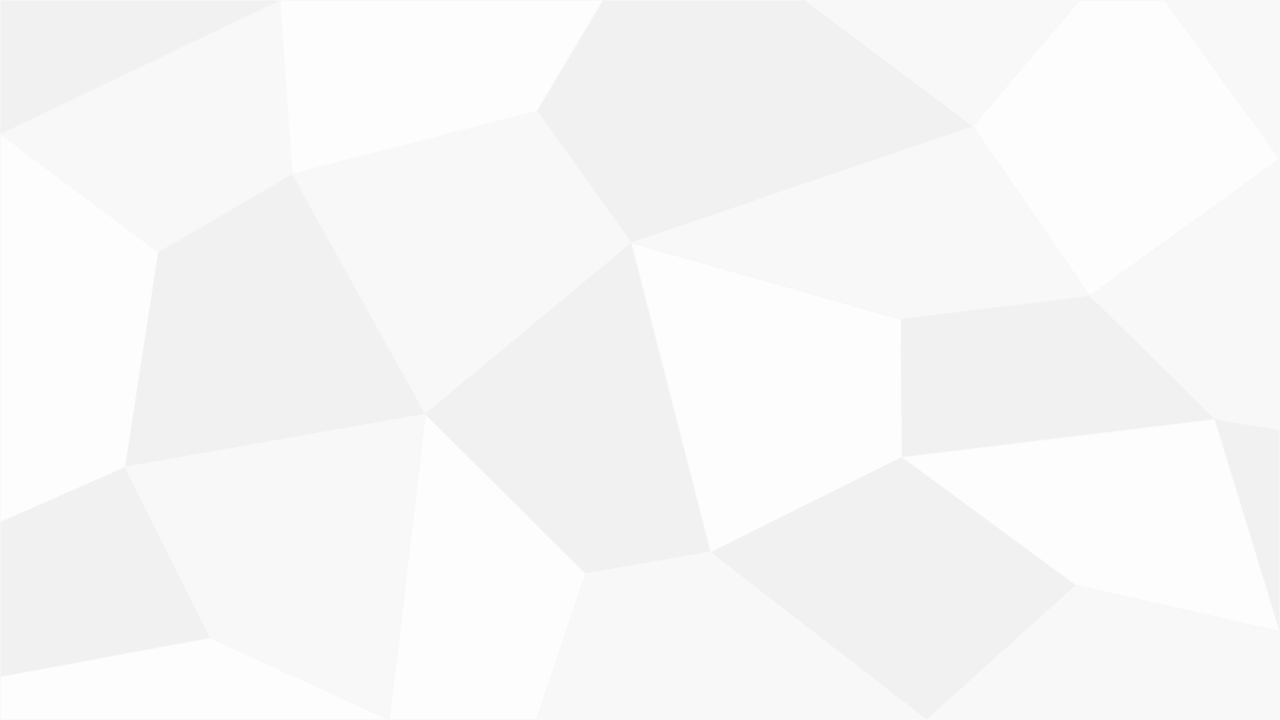 Contents
第一章
公司与团队
我们是谁
第二章
项目介绍
我们要做什么
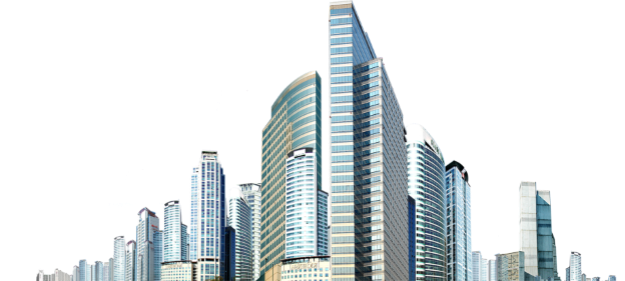 第三章
我们怎么做
产品与运营
第四章
发展前景
长期的战略目标
第五章
财务与融资
商务合作方式
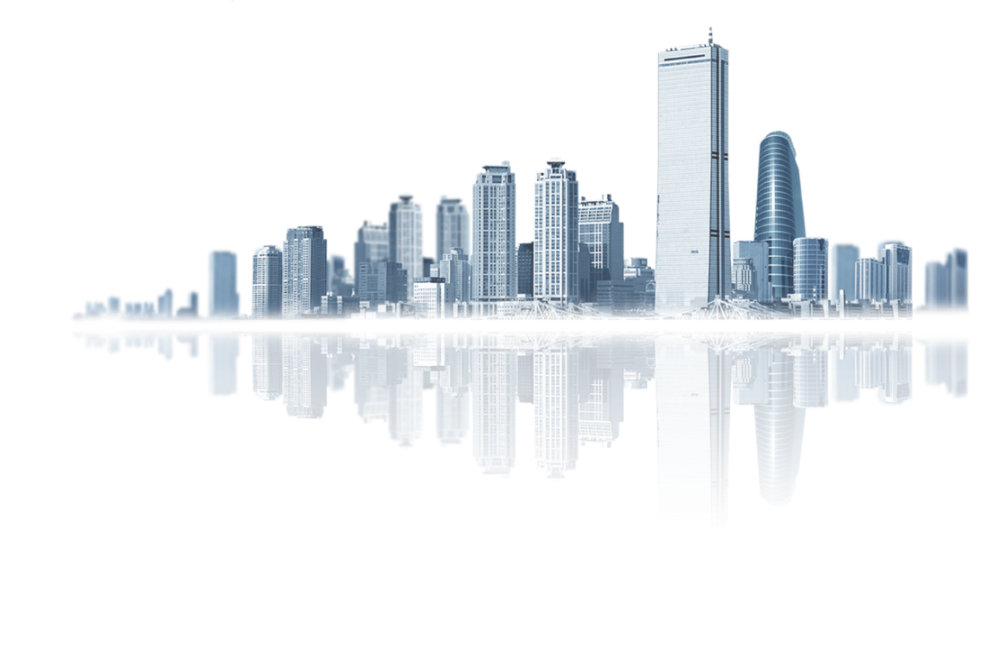 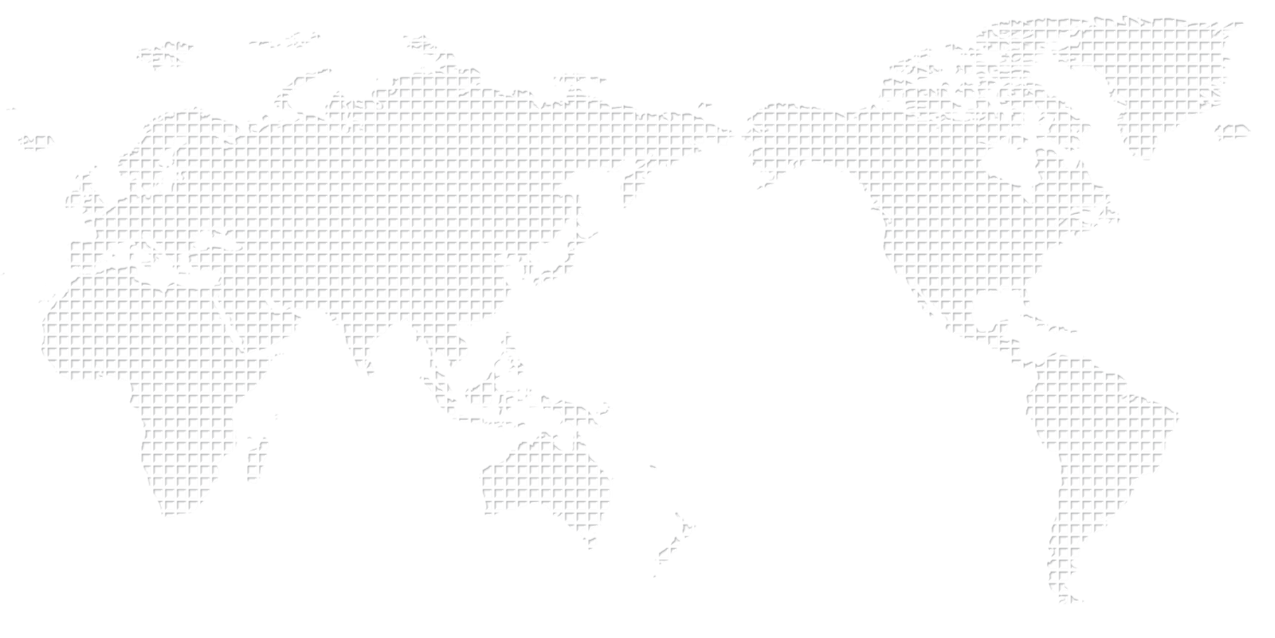 1
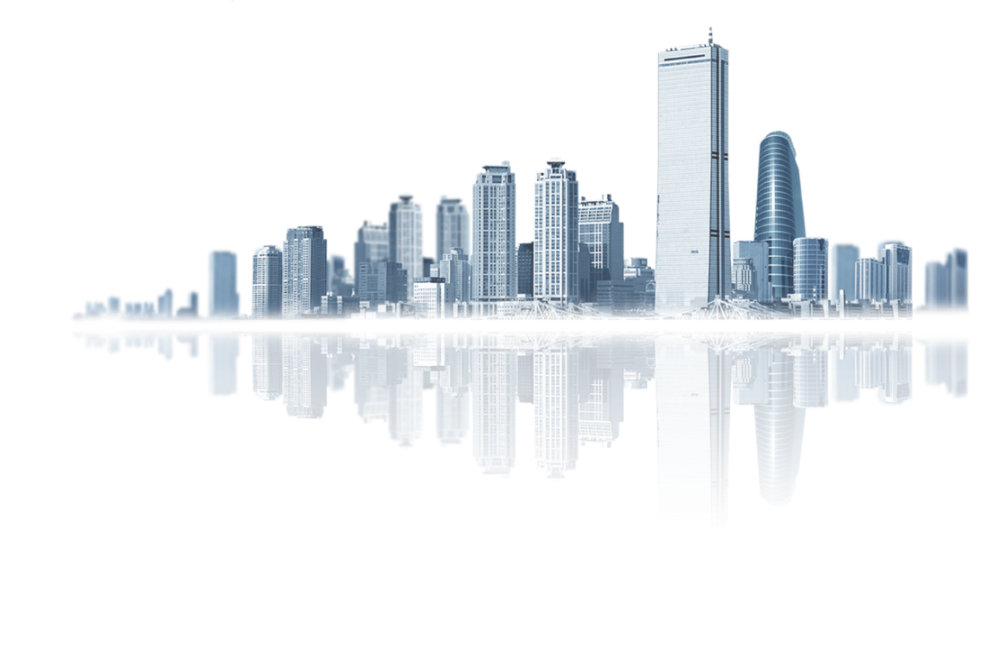 公司与团队
公司简介
组织架构
团队介绍
公司大事记
企业理念
项目成员
核心成员
图片位置
1.1 公司简介
某某科技发展公司是全球领先的综合通信解决方案提供商。公司将为全球160多个国家和地区的电信运营商和企业网客户提供创新技术与产品解决方案，让全世界用户享有语音、数据、多媒体、无线宽带等全方位沟通。公司成立于2013年，未来将在香港和深圳两地上市，是中国最大的通信设备上市公司。
       某某公司是全球领先的综合通信解决方案提供商。公司将为全球160多个国家和地区的电信运营商和企业网客户提供创新技术与产品解决方案。
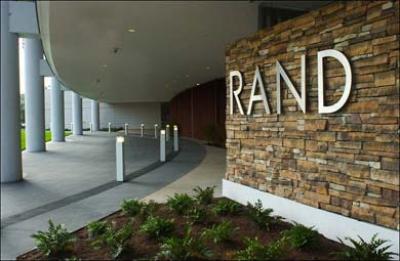 Part 1
1.2 团队介绍
单击此处添加标题
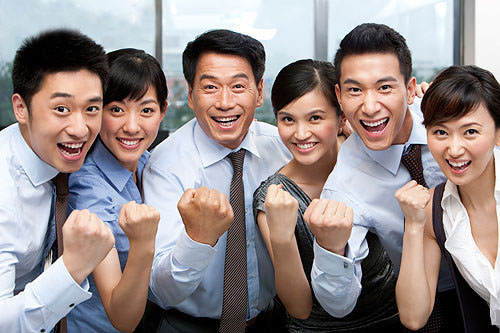 团队是指拥有共同目标，并且具有不同能力的一小群人有意识的协调行为或力的系统，这群人就如同人的五官一样，共同协作维持一个人的生存，缺一不可。
       我们是一支专业的团队。我们的成员拥有多年的信息安全专业技术背景，来自国内知名安全公司的一线骨干。
       我们是一支年轻的团队。我们的平均年龄仅有26岁，充满了朝气和创新精神。
       我们是一支专注的团队。我们坚信，安全的品牌源自客户的信任。只有专注，才能做好安全。
       我们是一支有梦想的团队。我们来自五湖四海，因为一个共同的梦想：做一家真正优秀的信息安全企业，为客户提供最可靠的互联网安全防护。
Part 1
1.3 项目成员
无名氏
高级项目经理

此处添加详细文本描述，建议与标题相关并符合整体语言风格
无名氏
高级项目经理

此处添加详细文本描述，建议与标题相关并符合整体语言风格
无名氏
高级项目经理

此处添加详细文本描述，建议与标题相关并符合整体语言风格
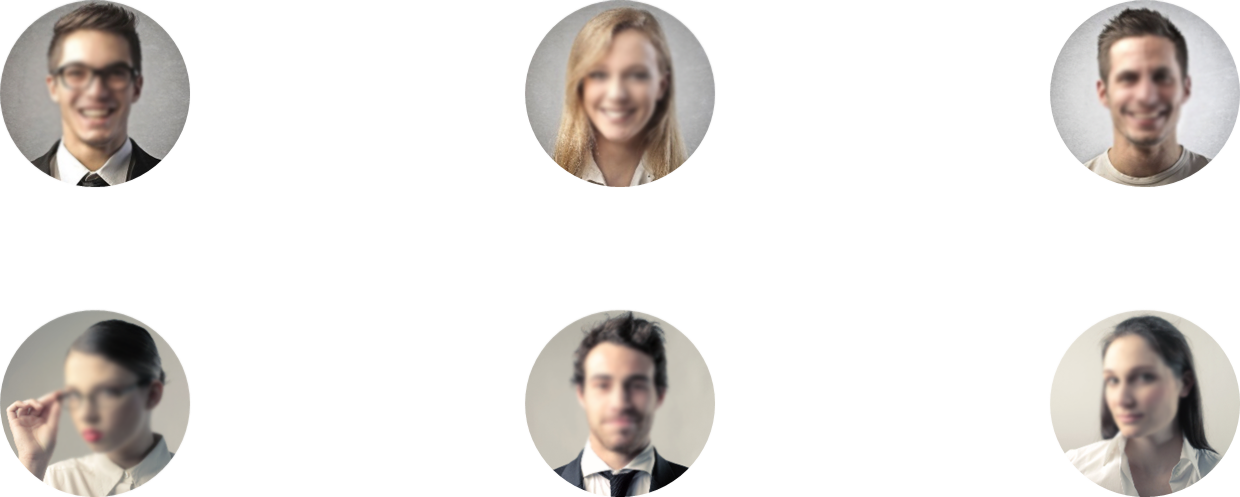 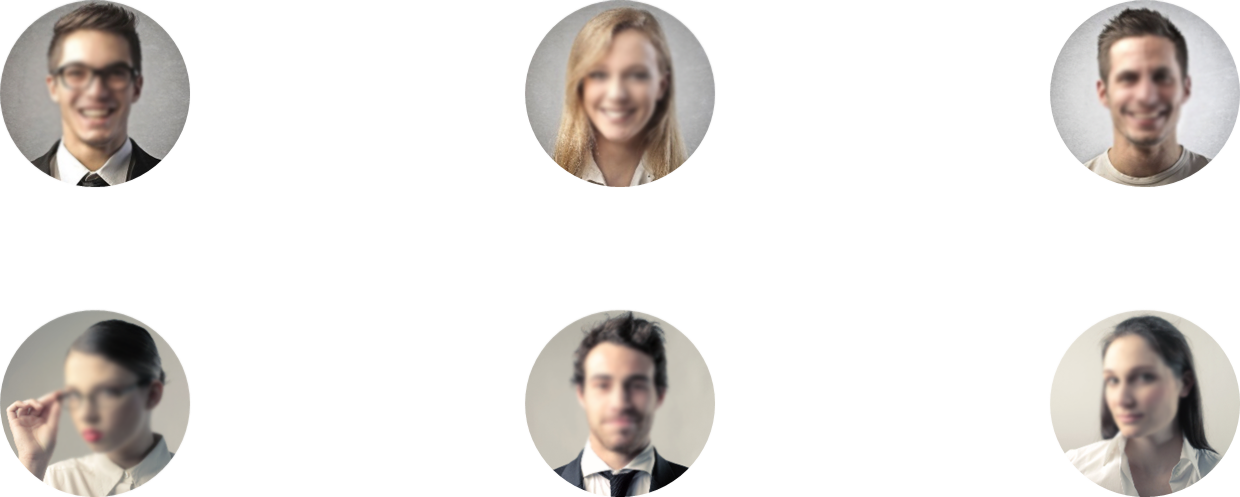 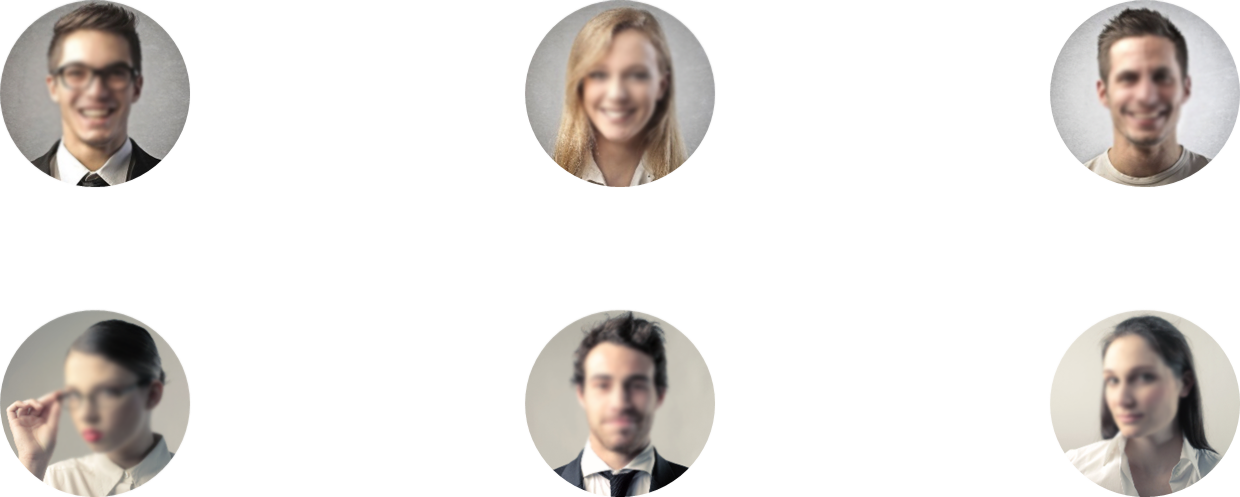 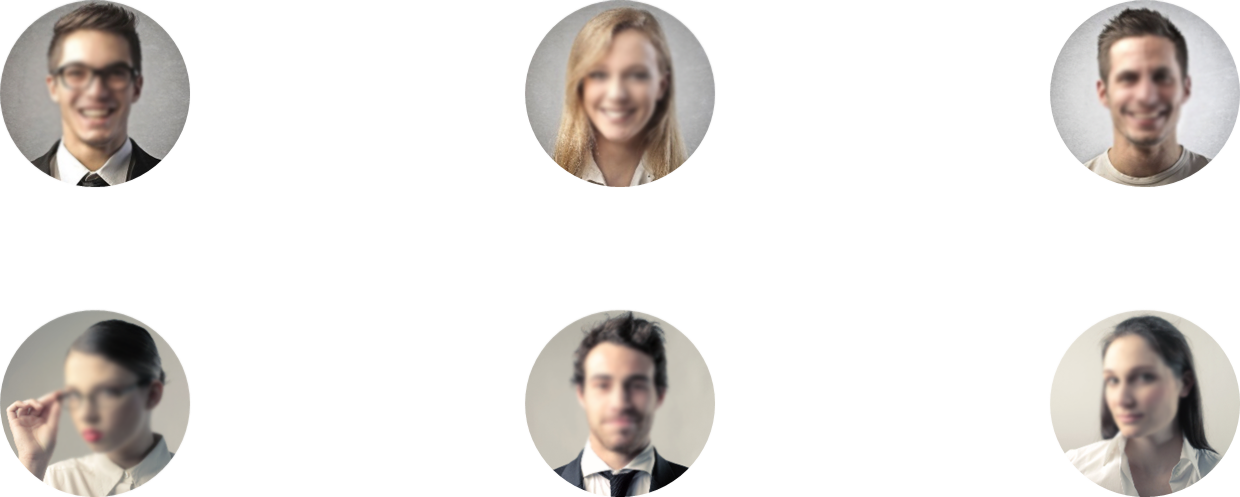 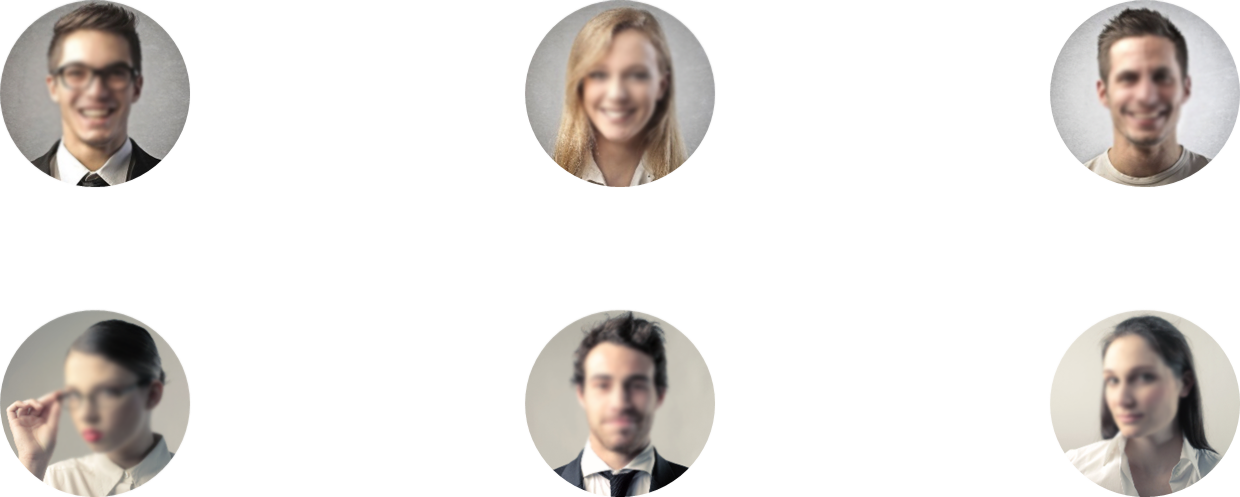 无名氏
高级项目经理

此处添加详细文本描述，建议与标题相关并符合整体语言风格
无名氏
高级项目经理

此处添加详细文本描述，建议与标题相关并符合整体语言风格
无名氏
高级项目经理

此处添加详细文本描述，建议与标题相关并符合整体语言风格
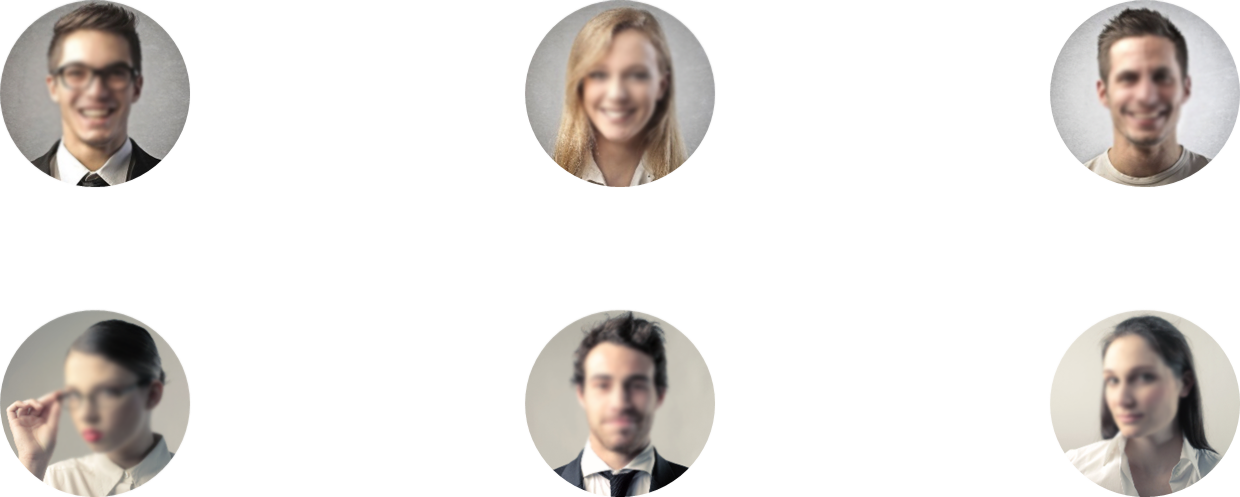 Part 1
1.4 核心成员
安  妮
李斯特
张子蓝
公司市场部经理，团队运营总监
公司副工程师，团队生产经理
公司总会计师，团队财务总监
长江工商学院研究生，有十余年行业经验，是某领域领军人物。1992年在某公司担任中层管理；2003年任某公司执COO；2007年担任某公司执行总裁。曾于2006年、2008年、2012年分别获得某某奖项。
长江工商学院研究生，有十余年行业经验，是某领域领军人物。1992年在某公司担任中层管理；2003年任某公司执COO；2007年担任某公司执行总裁。曾于2006年、2008年、2012年分别获得某某奖项。
长江工商学院研究生，有十余年行业经验，是某领域领军人物。1992年在某公司担任中层管理；2003年任某公司执COO；2007年担任某公司执行总裁。曾于2006年、2008年、2012年分别获得某某奖项。
Part 1
1.5 组织架构
董事会
特许授权合作伙伴
法务部
总经理
市场部
经理
某某公司
XXX科技有限公司
市场部
品质部
采购部
综合部
财务部
硬件测试部
工程监督部
客服事业部
研发部
售后中心
Part 1
餐饮管理系统研发部
酒店管理系统研发部
XX管理系统研发部
无线电子菜谱研发部
新概念产品研发部
售后部门①
售后部门②
售后部门③
国内事业部
海外事业部
人力资源部
综合部
1.6 公司大记事
2017年
此处添加详细文本描述，建议与标题相关并符合整体语言风格，语言描述尽量简洁生动
2019年
此处添加详细文本描述，建议与标题相关并符合整体语言风格，语言描述尽量简洁生动
2021年
此处添加详细文本描述，建议与标题相关并符合整体语言风格，语言描述尽量简洁生动
2018年
此处添加详细文本描述，建议与标题相关并符合整体语言风格，语言描述尽量简洁生动
2020年
此处添加详细文本描述，建议与标题相关并符合整体语言风格，语言描述尽量简洁生动
Part 1
1.7 企业理念
诚信铸就品质
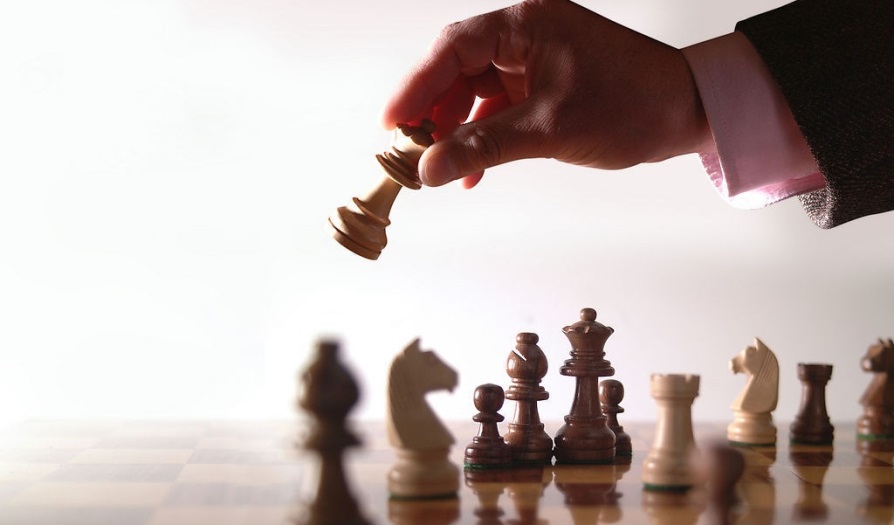 创新引领未来
点击输入简要文字内容，文字内容需概括精炼，不用多余的文字修饰，言简意赅的说明分项内容。点击输入简要文字内容，文字内容需概括精炼，不用多余的文字修饰，言简意赅的说明分项内容……
       点击输入简要文字内容，文字内容需概括精炼，不用多余的文字修饰，言简意赅的说明分项内容……
Part 1
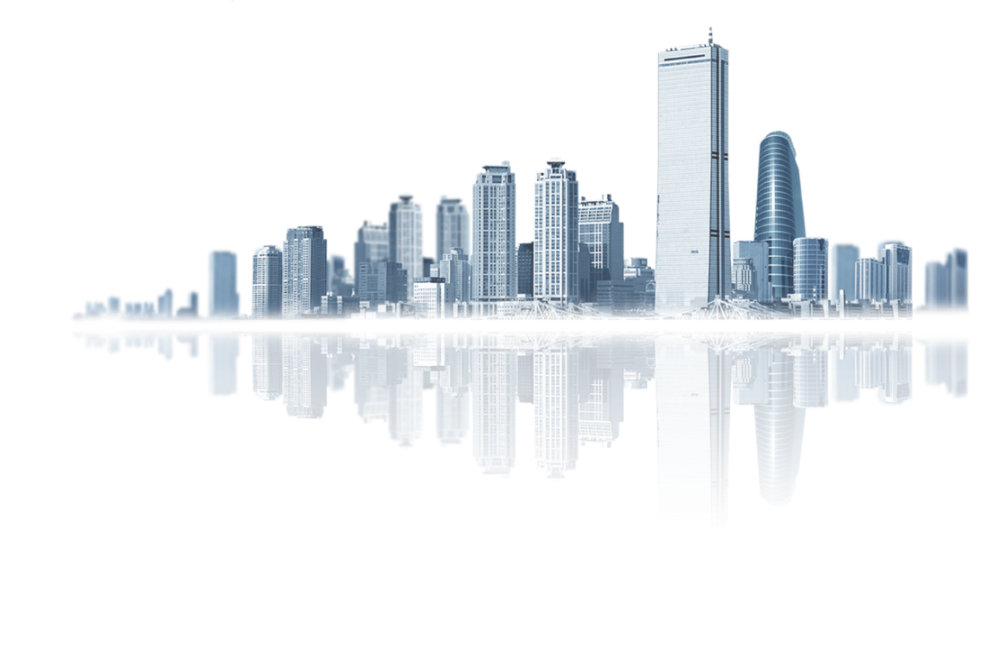 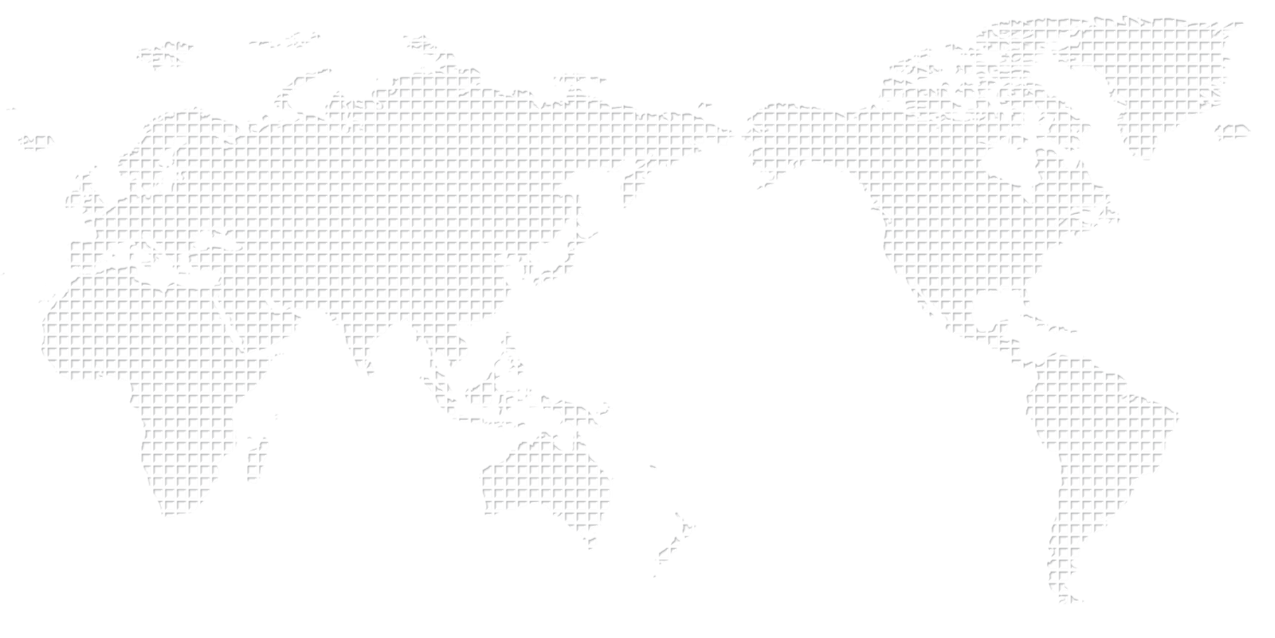 2
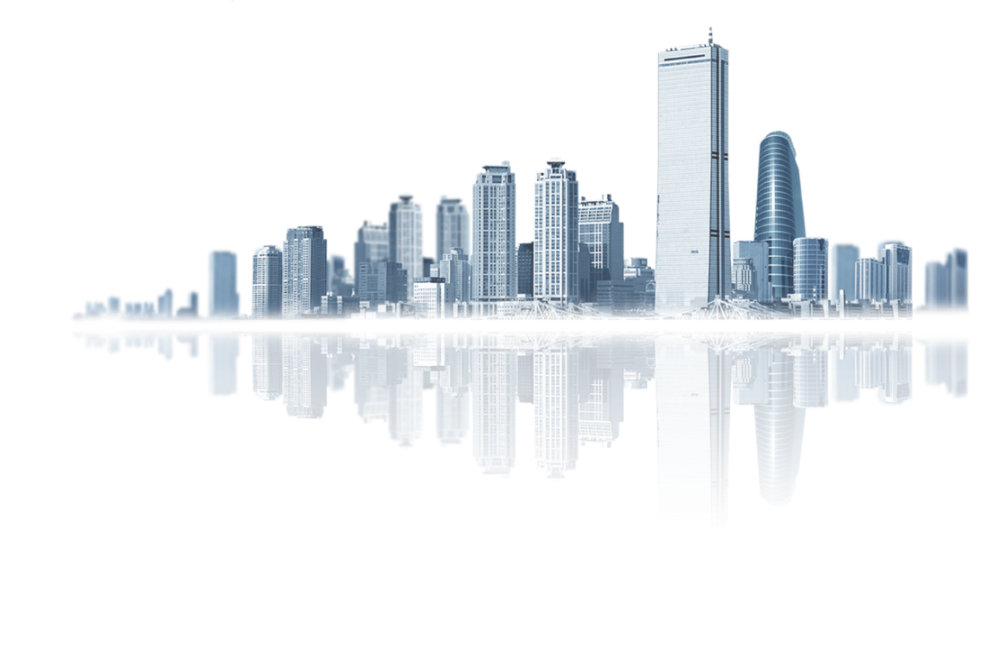 项目介绍
项目来源
竞争对手分析
需求分析
我们的优势
可行性分析
需要解决问题
行业前景
2.1 项目来源
Add MOMODA 
点击输入简要文字内容，文字内容需概括精炼，不用多余的文字修饰，言简意赅的说明分项内容……。
1
输入标题
点击输入简要文字内容，文字内容需概括精炼，不用多余的文字修饰，言简意赅的说明分项内容……。
2
Add MOMODA 
点击输入简要文字内容，文字内容需概括精炼，不用多余的文字修饰，言简意赅的说明分项内容……。
Add MOMODA 
点击输入简要文字内容，文字内容需概括精炼，不用多余的文字修饰，言简意赅的说明分项内容……。
3
Part 2
2.2 需求分析
没时间缴罚单！
工作太忙，没时间做饭！
快递没人收！
项目所在传统行业存在的危机状况
现实需求
想吃日式料理，附近却没有！
现在的食品安全让人不放心！
关键字设问？
关键字设问？
对不良商家投诉无门！
关键字设问？
点击输入简要文字内容，文字内容需概括精炼，不用多余的文字修饰，言简意赅的说明分项内容……
…………
Part 2
2.3 需要解决问题
1、解决生活麻烦
2、增加幸福感
3、创业孵化！
社区
电商
社区
百科
社区O2O服务
商圈交易信使
居家电商服务
居家综合问询
社区政务办理
物业管理服务
社区邮递
社区通讯
社区金融
社区保险
1、便民
2、利民
3、惠民
社区健康
社区票务
Part 2
社区博彩
社区食品
2.4 行业前景
1、发展趋势
2、消费习惯
3、政策扶持
您的内容打在这里，或者通过复制您的文本后，在此框中选择粘贴，并选择只保留文字。在此录入上述图表的综合描述说明，在此录入上述图表的综合描述说明，在此录入上述图表的综合描述说明。
您的内容打在这里，或者通过复制您的文本后，在此框中选择粘贴，并选择只保留文字。在此录入上述图表的综合描述说明，在此录入上述图表的综合描述说明，在此录入上述图表的综合描述说明。
您的内容打在这里，或者通过复制您的文本后，在此框中选择粘贴，并选择只保留文字。在此录入上述图表的综合描述说明，在此录入上述图表的综合描述说明，在此录入上述图表的综合描述说明。
Part 2
2.5 竞争对手分析
处于起步阶段
市场认知度低
整体规模较小
市场占有率低
在此录入上述图表的描述说明，在此录入上述图表的描述说明，在此录入上述图表的描述说明。
在此录入上述图表的描述说明，在此录入上述图表的描述说明，在此录入上述图表的描述说明。
在此录入上述图表的描述说明，在此录入上述图表的描述说明，在此录入上述图表的描述说明。
在此录入上述图表的描述说明，在此录入上述图表的描述说明，在此录入上述图表的描述说明。
Part 2
2.6 我们的优势
点击输入简要文字内容，文字内容需概括精炼，不用多余的文字修饰，言简意赅的说明该项内容。点击输入简要文字内容，文字内容需概括精炼，不用多余的文字修饰，言简意赅的说明该项内容。
       点击输入简要文字内容，文字内容需概括精炼，不用多余的文字修饰，言简意赅的说明该项内容。
人才培养计划
您的内容打在这里，或者通过复制您的文本后，在此框中选择粘贴，并选择只保留文字。在此录入上述图表的综合描述说明，在此录入上述图表。
Part 2
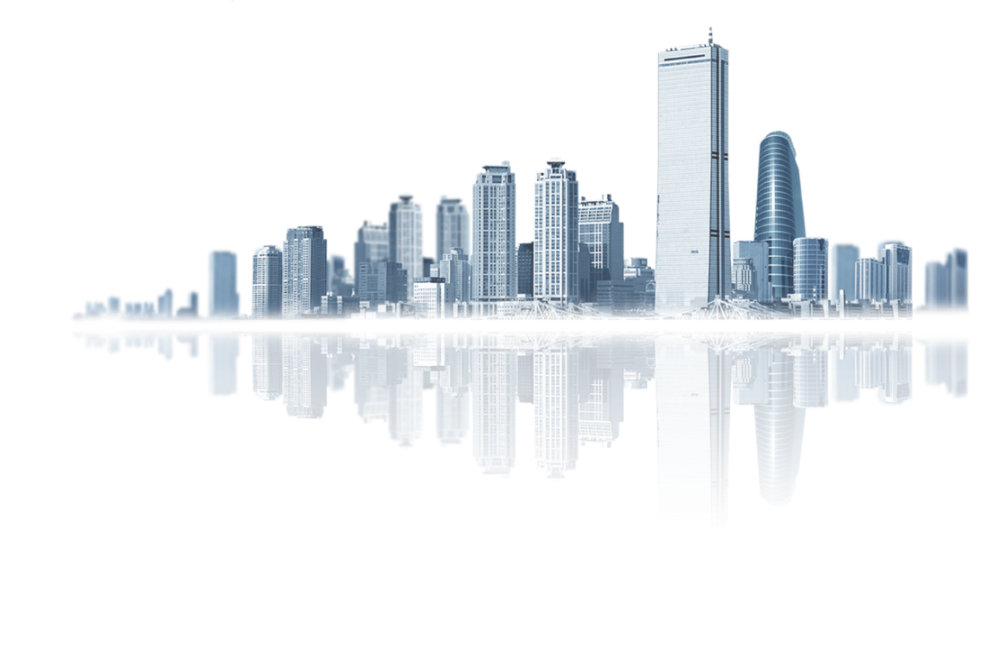 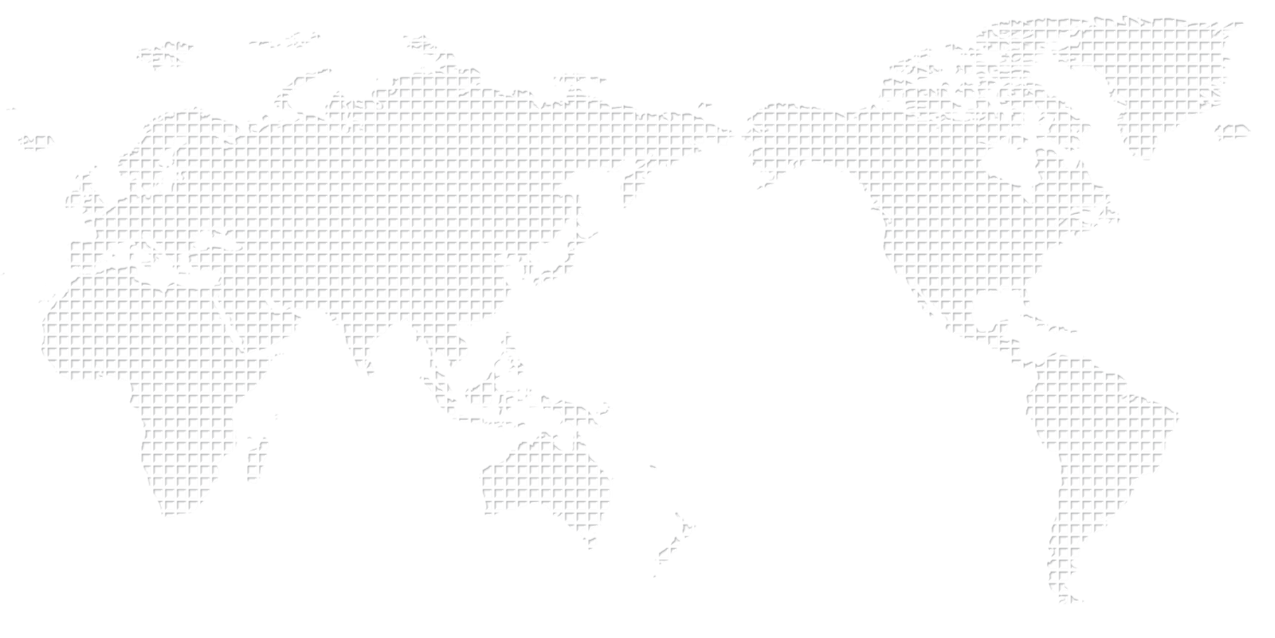 3
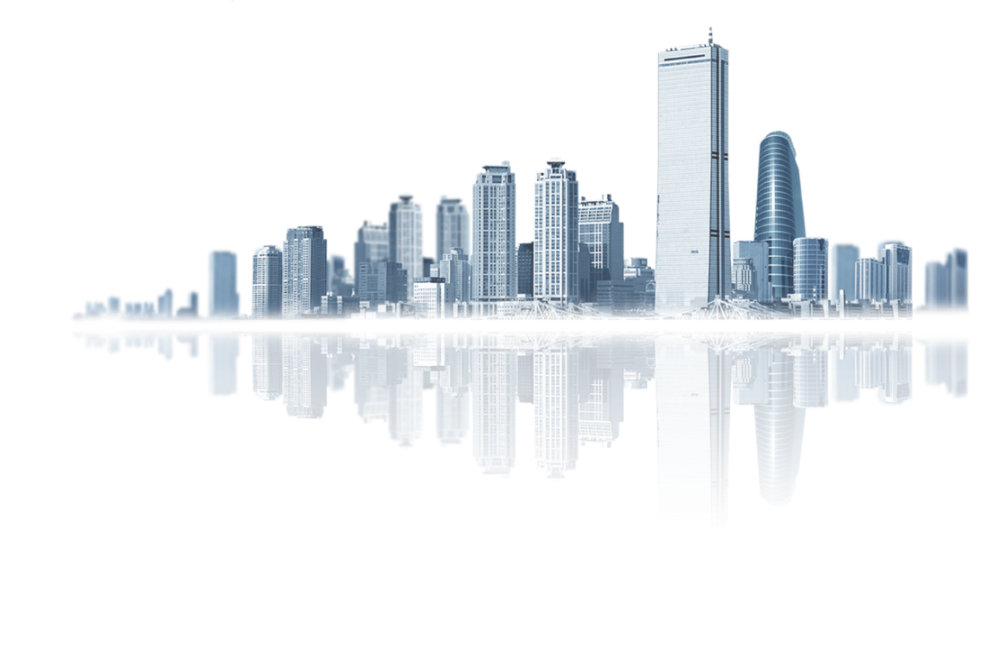 产品与运营
产品概述
线下推广方案
产品形式
执行方式
利润来源分析
产品功能
网络营销方案
3.1 产品概述
输入文字
您的内容打在这里，或者通过复制您的文本后，在此框中选择粘贴，并选择只保留文字。在此录入上述图表的综合描述说明。
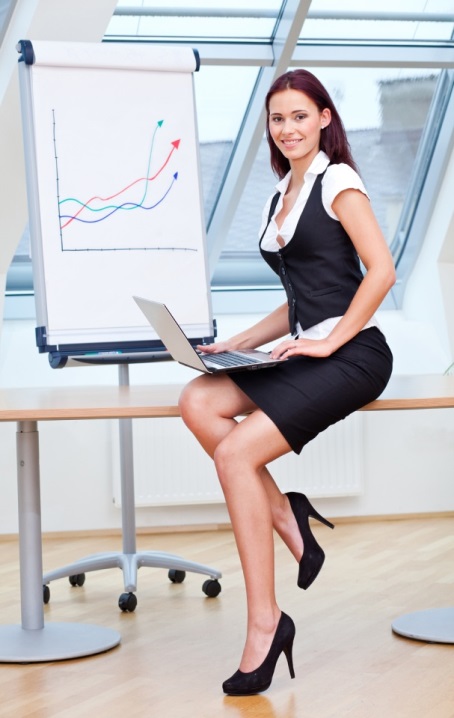 输入文字
您的内容打在这里，或者通过复制您的文本后，在此框中选择粘贴，并选择只保留文字。
输入文字
您的内容打在这里，或者通过复制您的文本后，在此框中选择粘贴，并选择只保留文字。在此录入上述图表的综合描述说明。
Part 3
3.2 产品形式
线下门店
手机APP
电脑客户端
这里输入产品形式的简介，这里输入产品形式的简介，这里输入产品形式的简介，这里输入产品形式的简介，这里输入产品形式的简介，里输入产品形式的简介，这里输入产品形式的简介，这里输入产品形式的简介，这里输入产品形式的简介，这里输入产品形式的简介，这里输入产品形式的简介，里输入产品形式的简介。
这里输入产品形式的简介，这里输入产品形式的简介，这里输入产品形式的简介，这里输入产品形式的简介，这里输入产品形式的简介，里输入产品形式的简介。
Part 3
3.3 产品功能
点击此处输入文字点击此处输入文字点击此处输入文字
点击此处输入文字点击此处输入文字点击此处输入文字
点击此处输入文字点击此处输入文字点击此处输入文字
04
点击此处输入文字点击此处输入文字点击此处输入文字
点击此处输入文字点击此处输入文字点击此处输入文字
03
点击此处输入文字点击此处输入文字点击此处输入文字
点击此处输入文字点击此处输入文字点击此处输入文字
02
点击此处输入文字点击此处输入文字点击此处输入文字
点击此处输入文字点击此处输入文字点击此处输入文字
01
Part 3
3.4 网络营销方案
QQ空间
利用QQ空间来进行朋友圈间的传播，达到广告目的。利用QQ空间来进行朋友圈间的传播，达到广告目的。利用QQ空间来进行朋友圈间的传播，达到广告目的。
微信营销
利用微信朋友圈间的传播，达到广告目的。利用微信朋友圈间的传播，达到广告目的，利用微信朋友圈间的传播，达到广告目。
微博营销
利用新浪微博来进行传播利用新浪微博来进行传播利用新浪微博来进行传播，利用新浪微博来进行传播利用新浪微博来进行传播利用新浪微博来进行传播，利用新浪微博来进行传播利用新浪微博来进行传播利用新浪微博来进行传播。
网络营销
本地论坛社区
利用QQ空间来进行朋友圈间的传播，达到广告目的。利用QQ空间来进行朋友圈间的传播，达到广告目的。利用QQ空间来进行朋友圈间的传播，达到广告目的。
Part 3
3.5 线下推广方案
1
请在这里输入您的文字，这里输入您的文字。
2
请在这里输入您的文字，这里输入您的文字。
3
请在这里输入您的文字，这里输入您的文字。
4
请在这里输入您的文字，这里输入您的文字。
5
请在这里输入您的文字，这里输入您的文字。
代理商推广
6
请在这里输入您的文字，这里输入您的文字。
Part 3
3.6 执行方式
日程安排
行动策略
后勤保障
客户服务
单击此处添加文本，单击此处添加文本
单击此处添加文本，单击此处添加文本
单击此处添加文本，单击此处添加文本
单击此处添加文本，单击此处添加文本
Part 3
3.7 利润来源分析
点击输入标题文本
800
700万
700
点击输入简要文字解说，解说文字尽量概括精炼，不用多余的文字修饰，简洁精准的 解说所提炼的核心概念。 点击输入简要文字解说，解说文字尽量概括精炼，不用多余的文字修饰。
650万
600
500万
500
350万
400
420万
全年总额：
300万
18,500,000
300
200
240万
220万
100
毛利润
0
纯利润
收入来源一
收入来源二
收入来源三
收入来源四
（万元）
Part 3
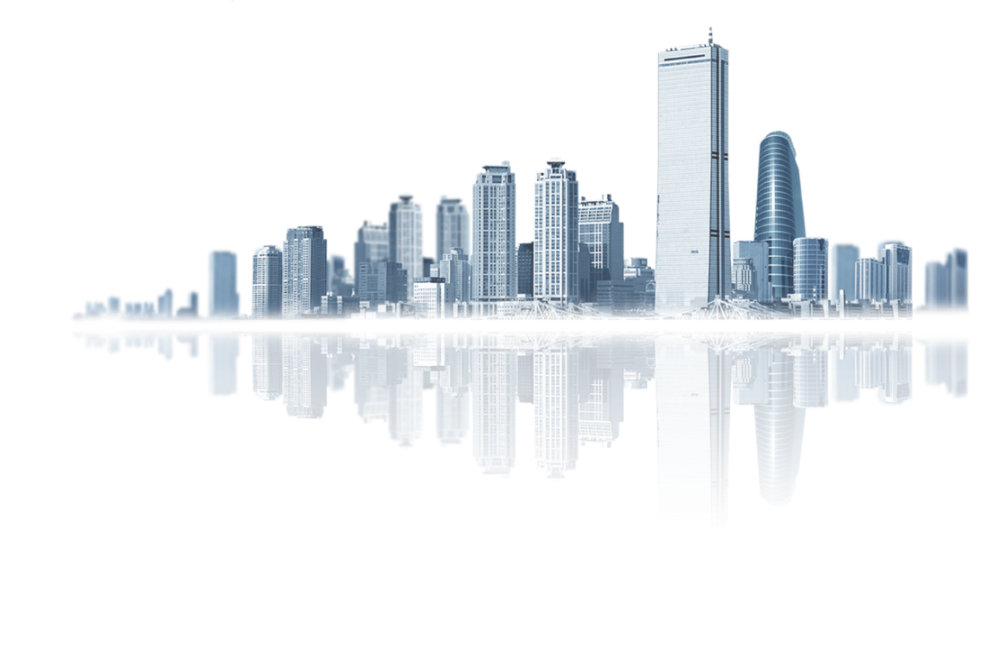 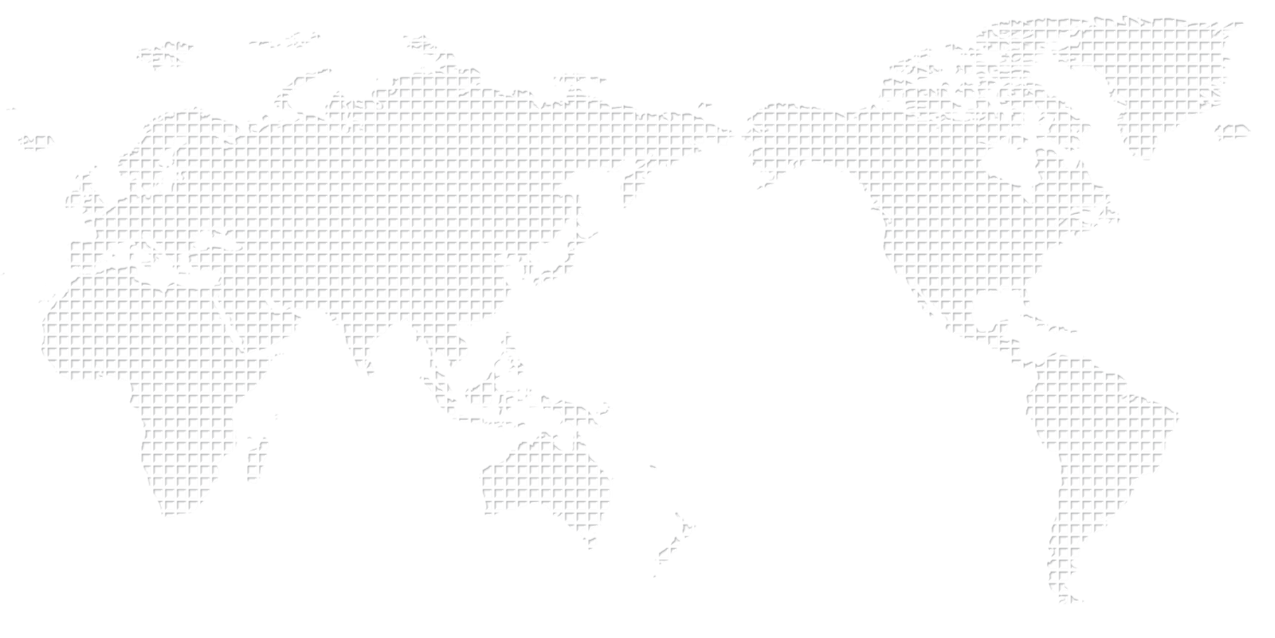 4
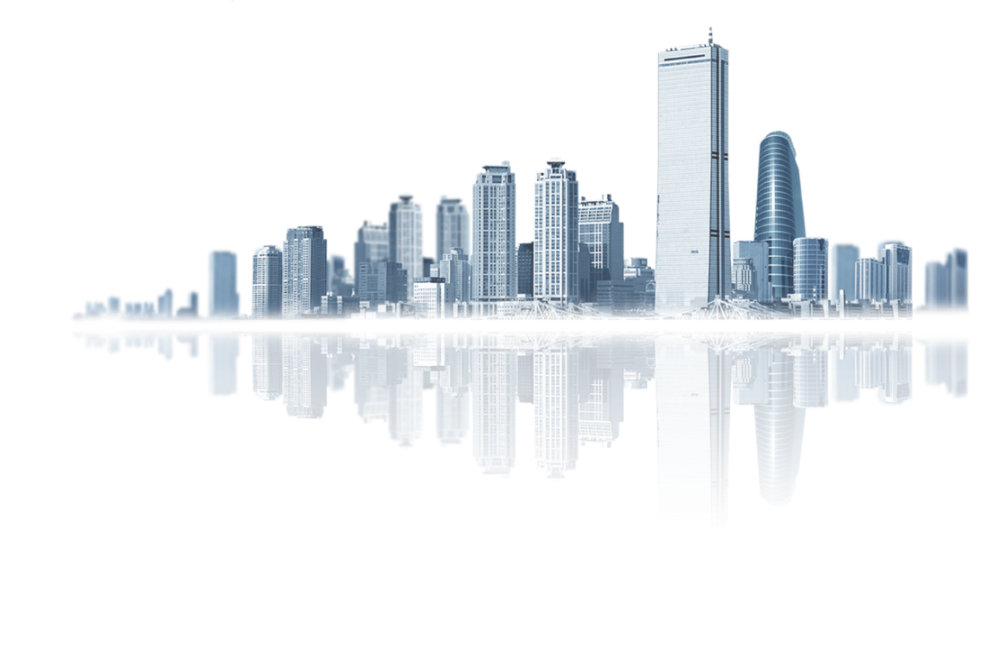 发展前景
产品开发计划
短期盈利计划
市场开拓计划
五年发展规划
销售网络布局
4.1 产品开发计划
核心产品二
此处添加详细的
说明文字做简要说明
核心产品一此处添加详细的
说明文字做简要说明
核心产品三此处添加详细的说明文字做简要说明
添加文本信息
添加对图片的说明文字添加对图片的说明文字
添加文本信息
添加对图片的说明文字添加对图片的说明文字
添加文本信息
添加对图片的说明文字添加对图片的说明文字
Part 4
4.2 市场开拓计划
本地市场
添加标题
点击添加内容点击添加内容点击添加
周边市场
添加标题
点击添加内容点击添加内容点击添加
细分市场
添加标题
点击添加内容点击添加内容点击添加
添加标题
高端市场
点击添加内容点击添加内容点击添加
Part 4
4.3 五年发展规划
实现民通
实现商通
将疏通社区的资金流、信息流、物流阻碍，提供一体化社区服务，就是实践居民对美好生活的向往！
实现政通
五年后将持续经济拉动增长，促进产业融合，催生新型商业业态！
将使公司成为就业大平台，社区大数据，成为市场经济下的政府好帮手！
请输入文本内容请输入文本内容请输入文本内容输入文本内容输入文本内容
Part 4
4.4 销售网络布局
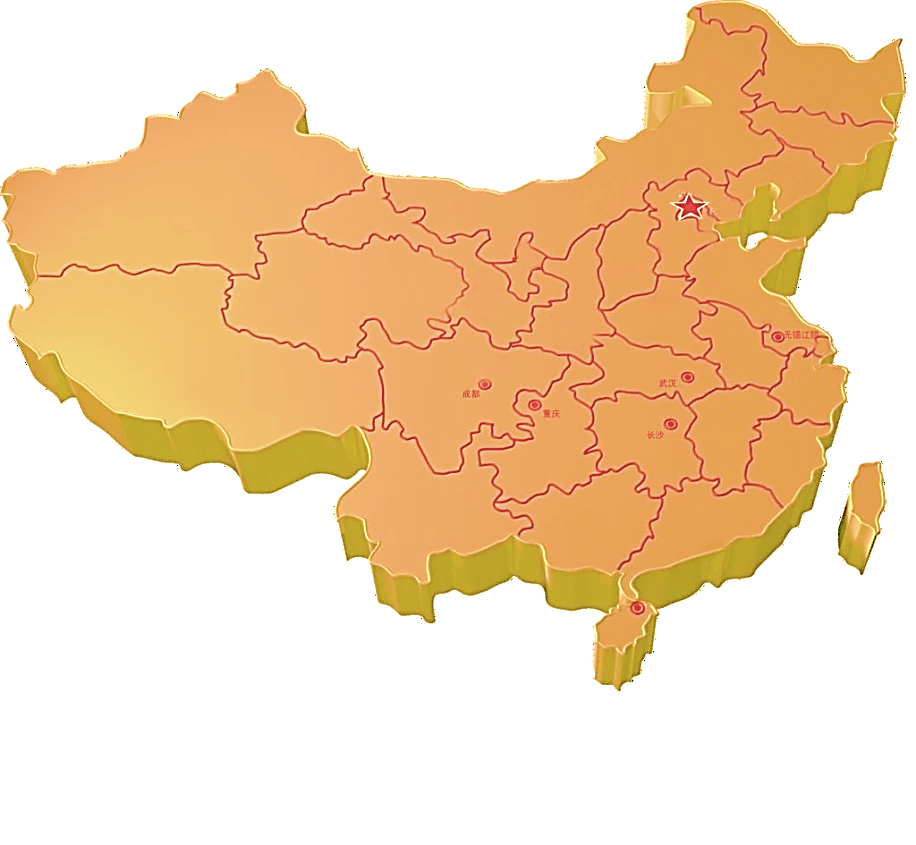 单击此处添加段落文字内容
单击添加文本 … …
补充说明
在此录入文字
在此录入文字
补充说明
在此录入文字
在此录入文字
单击此处添加段落文字内容
单击此处添加段落文字内容
单击此处添加段落文字内容
Part 4
4.2 短期盈利计划
75
在这里填写项目标题
%
随着计算机技术的发展及印刷技术进步，平面设计在视觉感观领域的表现也越来越丰富，这对今天的平面设计都提出了空前挑战，为平面设计者提供了更为广阔的发展窨。从技术上讲，平面设计更重要。
请输入相关内容
请输入相关内容
在这里填写项目标题
25
%
随着计算机技术的发展及印刷技术进步，平面设计在视觉感观领域的表现也越来越丰富，这对今天的平面设计都提出了空前挑战，为平面设计者提供了更为广阔的发展窨。从技术上讲，平面设计更重要。
Part 4
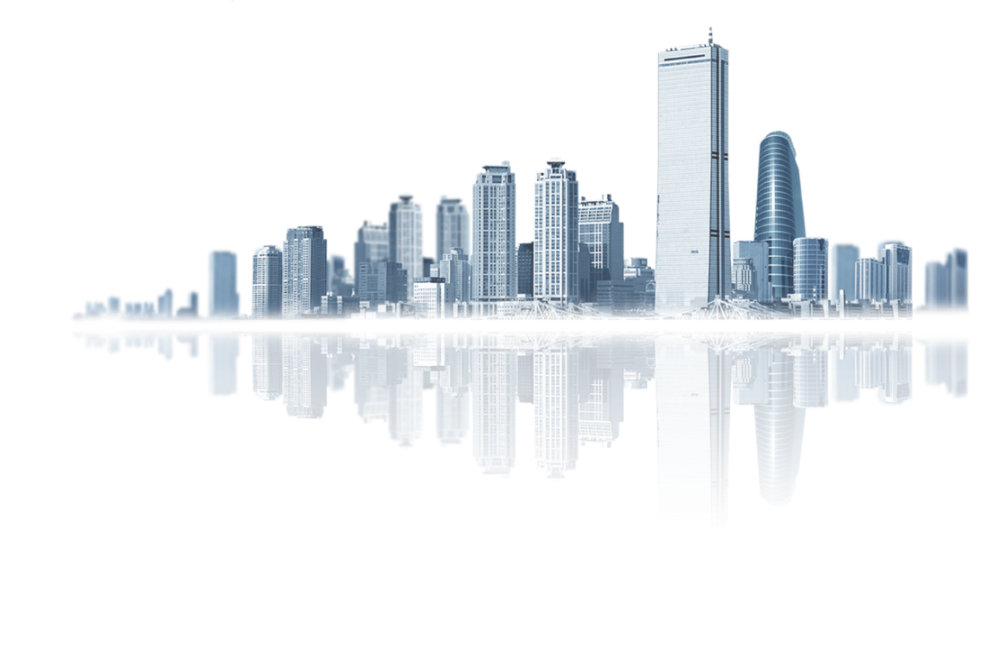 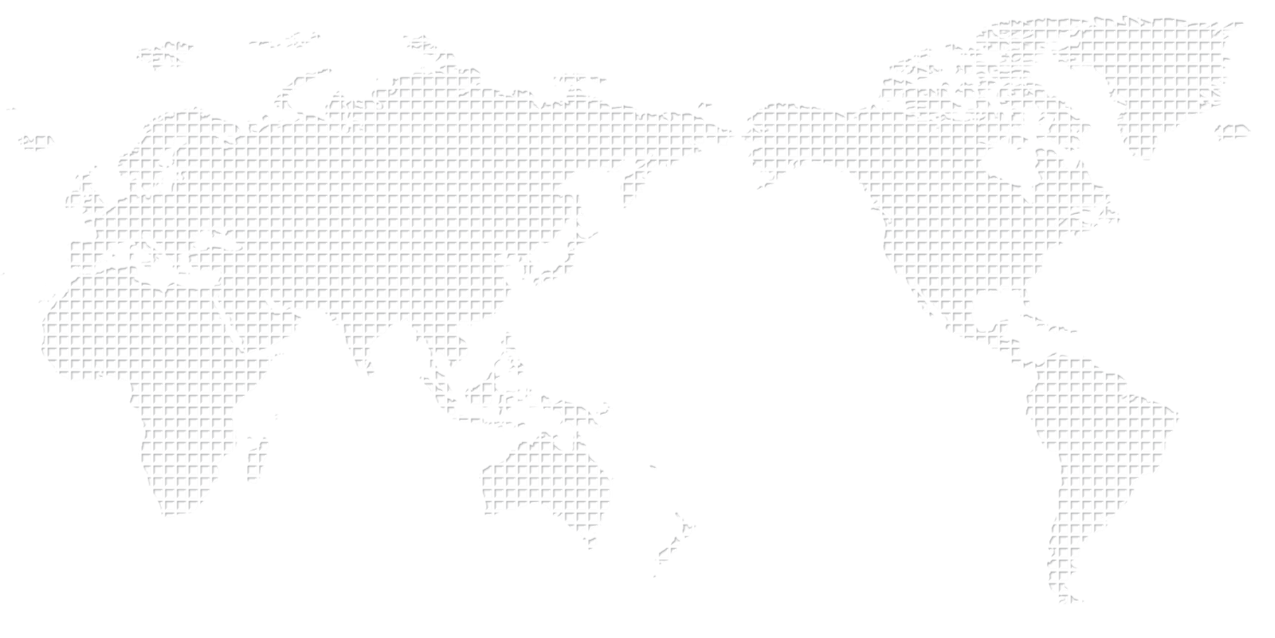 5
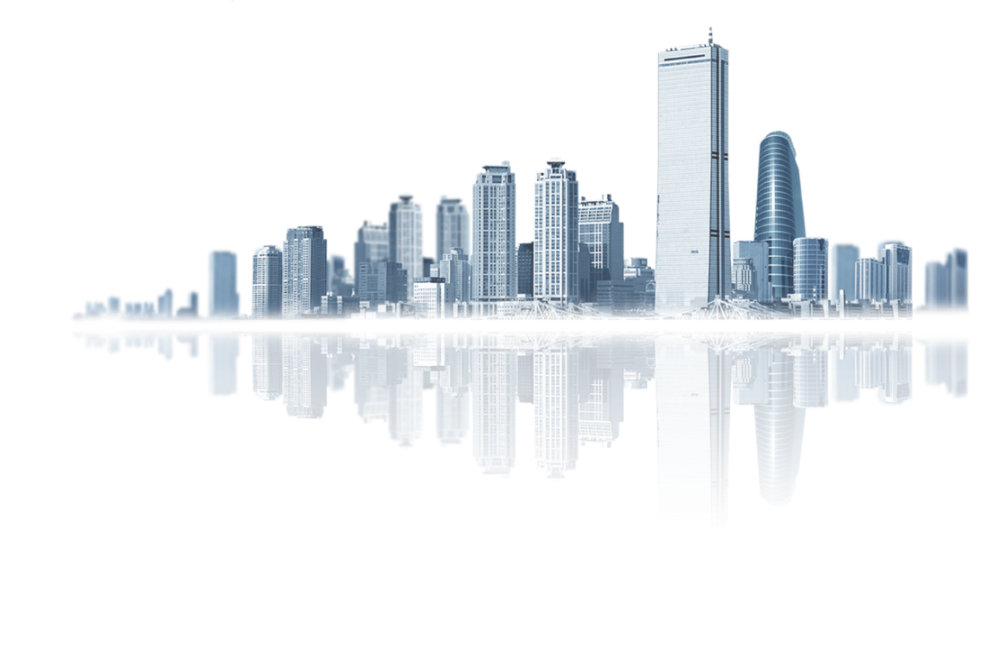 财务与融资
成本预算
结束语
资金缺口
融资计划
资金主要用途
5.1 成本预算
这里可以添加主要内容这里可以添加主要内容这里可以添加主要内容
办公场地
22%
这里可以添加主要内容这里可以添加主要内容这里可以添加主要内容
人力成本
其他费用
45%
14%
这里可以添加主要内容这里可以添加主要内容这里可以添加主要内容
推广费用
这里可以添加主要内容这里可以添加主要内容这里可以添加主要内容
19%
Part 5
5.2 资金缺口
请输入您的文字请输入您的文字请输入您的文字请输入您的文字请输入您的文字
所需
资金
300万
请输入您的文字对目标进行说明请输入您的文字对目标进行说明请输入您的文字对目标进行说明
请输入您的文字请输入您的文字请输入您的文字请输入您的文字请输入您的文字
已有
资金
100万
请输入您的文字对实际情况进行说明
Part 5
单击此处添加标题
单击此处添加标题
单击此处添加标题
1
2
3
此处添加详细文本描述，建议与标题相关并符合整体语言风格，语言描述尽量简洁生动。尽量将每页幻灯片的字数控制在200字以内，据统计每页幻灯片的最好控制在5分钟之内。
此处添加详细文本描述，建议与标题相关并符合整体语言风格，语言描述尽量简洁生动。尽量将每页幻灯片的字数控制在200字以内，据统计每页幻灯片的最好控制在5分钟之内。
此处添加详细文本描述，建议与标题相关并符合整体语言风格，语言描述尽量简洁生动。尽量将每页幻灯片的字数控制在200字以内，据统计每页幻灯片的最好控制在5分钟之内。
5.3 融资计划
5.4 资金主要用途
01
02
03
上面的图片可自行更换，动画效果不变，方法是对图片点右键->设置对象格式->填充->填充效果->图片，选择事先准备好的图片即可。
上面的图片可自行更换，动画效果不变，方法是对图片点右键->设置对象格式->填充->填充效果->图片，选择事先准备好的图片即可。
上面的图片可自行更换，动画效果不变，方法是对图片点右键->设置对象格式->填充->填充效果->图片，选择事先准备好的图片即可。
Part 5
5.4 结束语
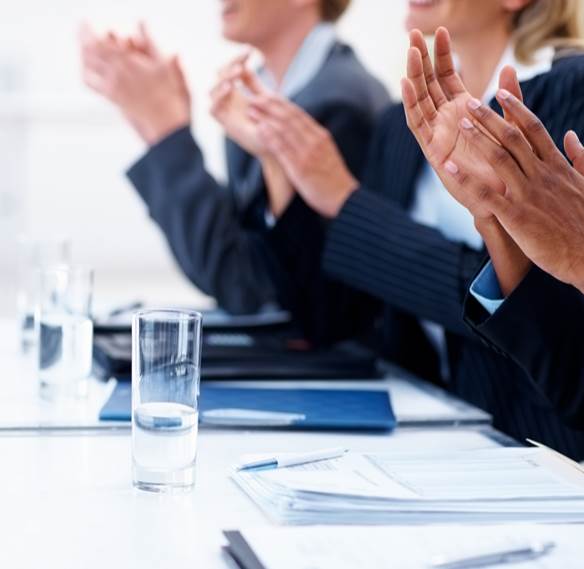 单击此处添加标题
单击此处添加文本内容，文字内容需概括精炼，建议与标题相关并符合整体语言风格，语言描述尽量简洁生动。
单击此处添加标题
单击此处添加文本内容，文字内容需概括精炼，建议与标题相关并符合整体语言风格，语言描述尽量简洁生动。
单击此处添加标题
单击此处添加文本内容，文字内容需概括精炼，建议与标题相关并符合整体语言风格，语言描述尽量简洁生动。
单击此处添加标题
单击此处添加文本内容，文字内容需概括精炼，建议与标题相关并符合整体语言风格，语言描述尽量简洁生动。
Part 5
THANK YOU FOR YOUR ATTENTION!